Fig. 3 Double-label immunofluorescence of the G-PDC cases with anti-ubiquitin (DF 2 in A) or anti-tau (PHF-1 in D ...
Brain, Volume 130, Issue 5, May 2007, Pages 1386–1394, https://doi.org/10.1093/brain/awm065
The content of this slide may be subject to copyright: please see the slide notes for details.
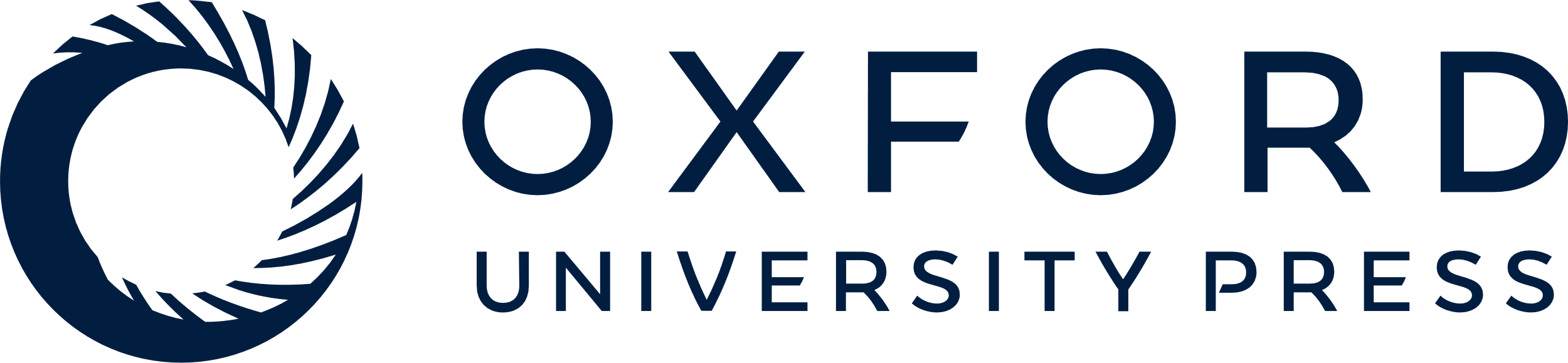 [Speaker Notes: Fig. 3 Double-label immunofluorescence of the G-PDC cases with anti-ubiquitin (DF 2 in A) or anti-tau (PHF-1 in D and G; AT8 in J) and anti-TDP-43 (B, E, H and K). Merged images are shown in C, F, I and L. In the granular cells in the dentate gyrus, a crescent inclusion shows colocalization (yellow fluorescence in C) of ubiquitin (green fluorescence in A) and TDP-43 (red fluorescence in B). Structures which are ubiquitin positive and TDP-43 negative (green in C) or ubiquitin negative and TDP-43 positive (red in C) are also observed. In the same region, colocalization of tau and TDP-43 are seen in some structures (yellow in F), but many TDP-43 positive structures are negative for tau (red in F). In the temporal cortex (G–I), most of the structures stained for tau (G) and those stained for TDP-43 (H) are independent, although colocalization of tau and TDP-43 is observed in part of NFTs (I). In the white matter of the frontal lobe, the distribution of structures positive for tau (J) and of those positive for TDP-43 (K) are virtually independent (L). In A–I, the cell nuclei are stained with TO-PRO-3 (Invitrogen, Tokyo, Japan), producing a blue colour. Scale bars are shown in C, F, I and L.


Unless provided in the caption above, the following copyright applies to the content of this slide: © The Author (2007). Published by Oxford University Press on behalf of the Guarantors of Brain. All rights reserved. For Permissions, please email: journals.permissions@oxfordjournals.org]